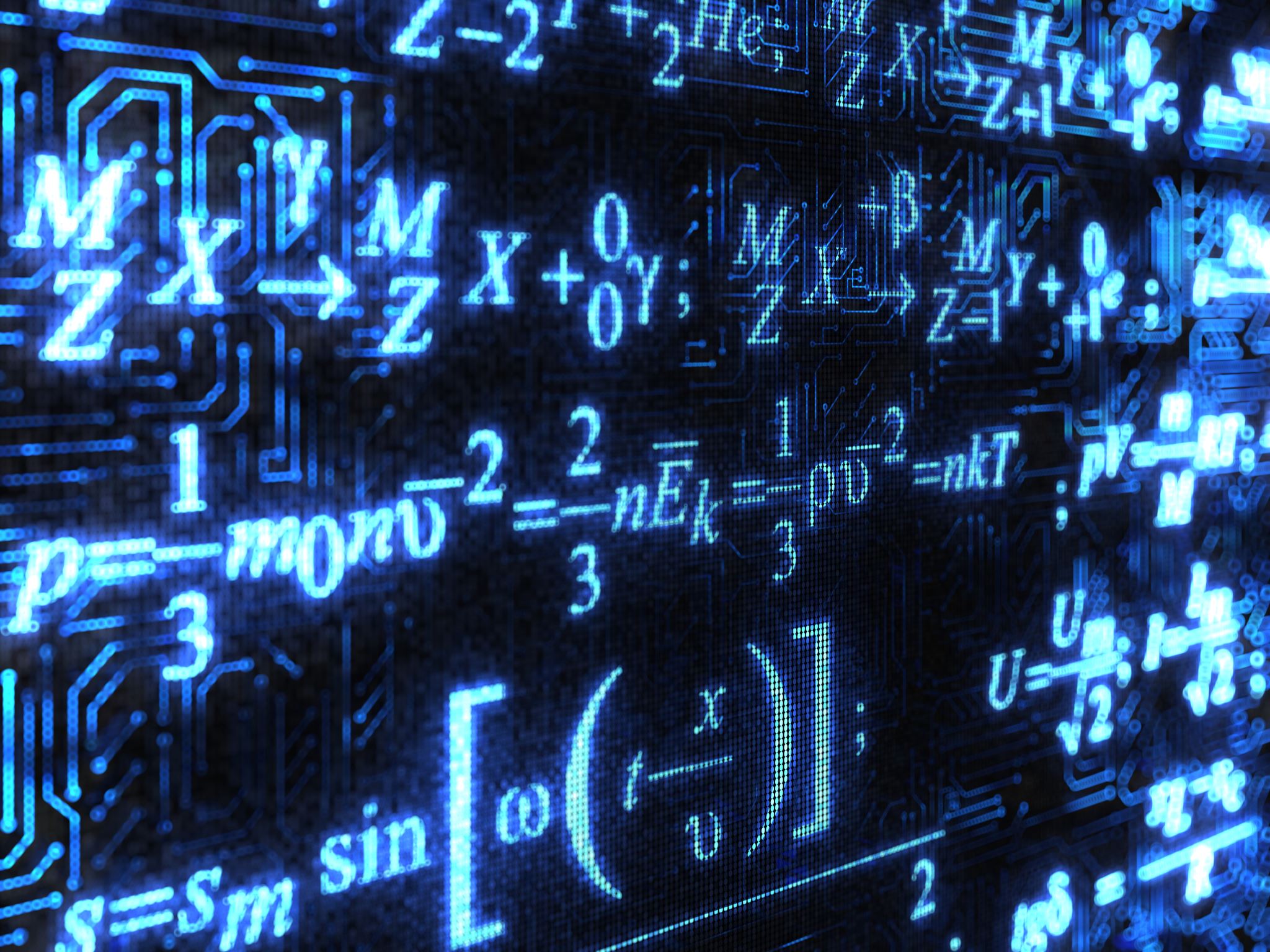 Solution of the Many-Electron Schrödinger Equation with DNN: Fermi-net
David Pfau, James S. Spencer, Alexander G. de G. Matthews, W. M. C. Foulkes
Quantum mechanics ?
DESCRIBING NATURE FOR SMALLEST SCALES
Atomic, subatomic
Quantum mechanics
Useful information
Schrodinger equation
Ansatz
DNN
Architecture
Features
Results
Conclusion
Quantum physics postulates
Classical or Newtonian mechanics => deterministic
Quantum mechanics => non deterministic
Impossibility to determine exactly the trajectory of the particles. 
Function to describe the probability of finding a system at a point given space : the wavefunction Ψ
Wave-particle duality
Based on the article Les postulats de la physique quantique, Chapitre III , http://theo.ism.u-bordeaux.fr
Quantum mechanics
Useful information
Schrodinger equation
Ansatz
DNN
Architecture
Features
Results
Conclusion
Elementary particles
From the article Elementary Particle, Overview, https://en.wikipedia.org/
Quantum mechanics
Useful information
Schrodinger equation
Ansatz
DNN
Architecture
Features
Results
Conclusion
Spin
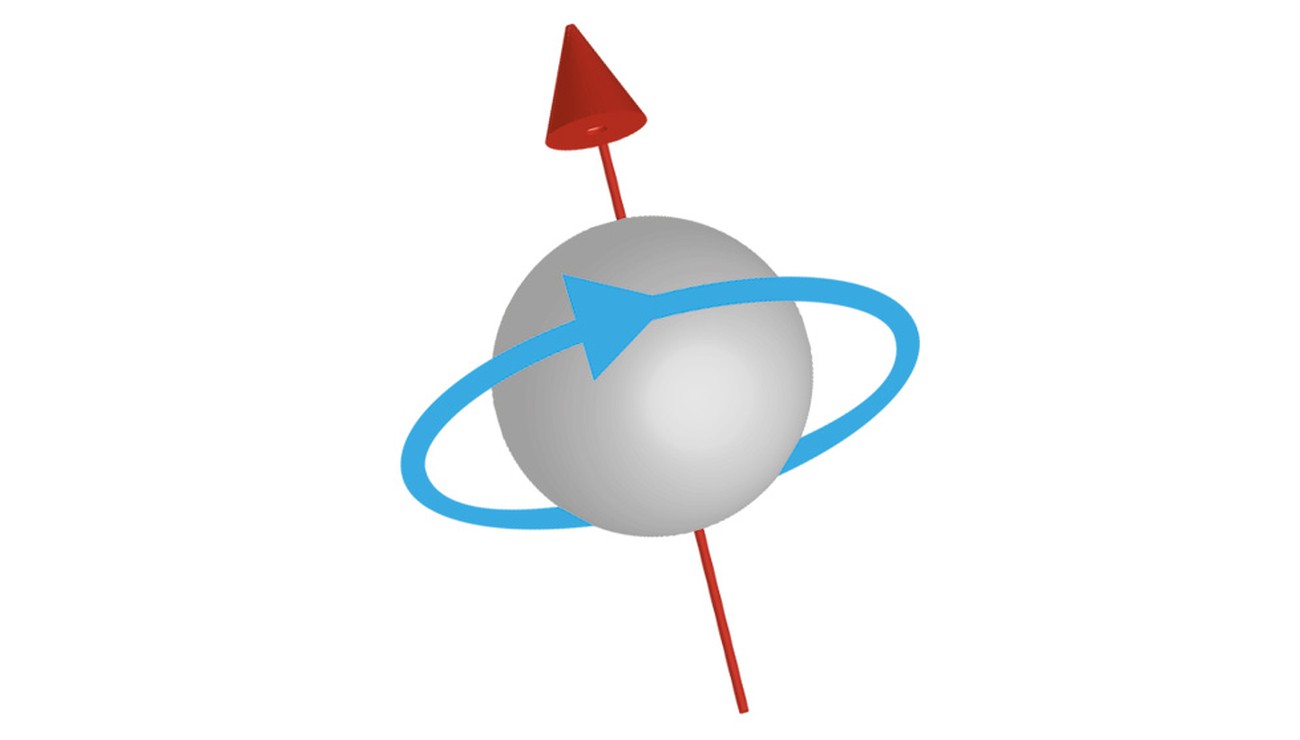 A lap
Angular momentum
Based on the articles Qu’est-donc le spin, https://www.pourlascience.fr and Qu’est-ce que le spin d’une particule ou d’un atome ? http://www.matierevolution.fr/
Quantum mechanics
Useful information
Schrodinger equation
Ansatz
DNN
Architecture
Features
Results
Conclusion
Schrödinger equation(1/2)
Time-independent Schrödinger Equation:
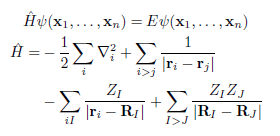 Quantum mechanics
Useful information
Schrodinger equation
Ansatz
DNN
Architecture
Features
Results
Conclusion
Schrödinger equation(2/2)
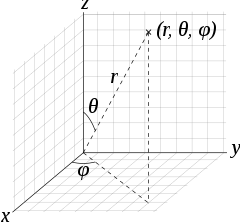 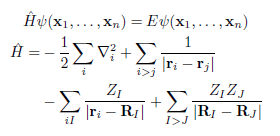 Spherical coordinates, (r, θ, φ)
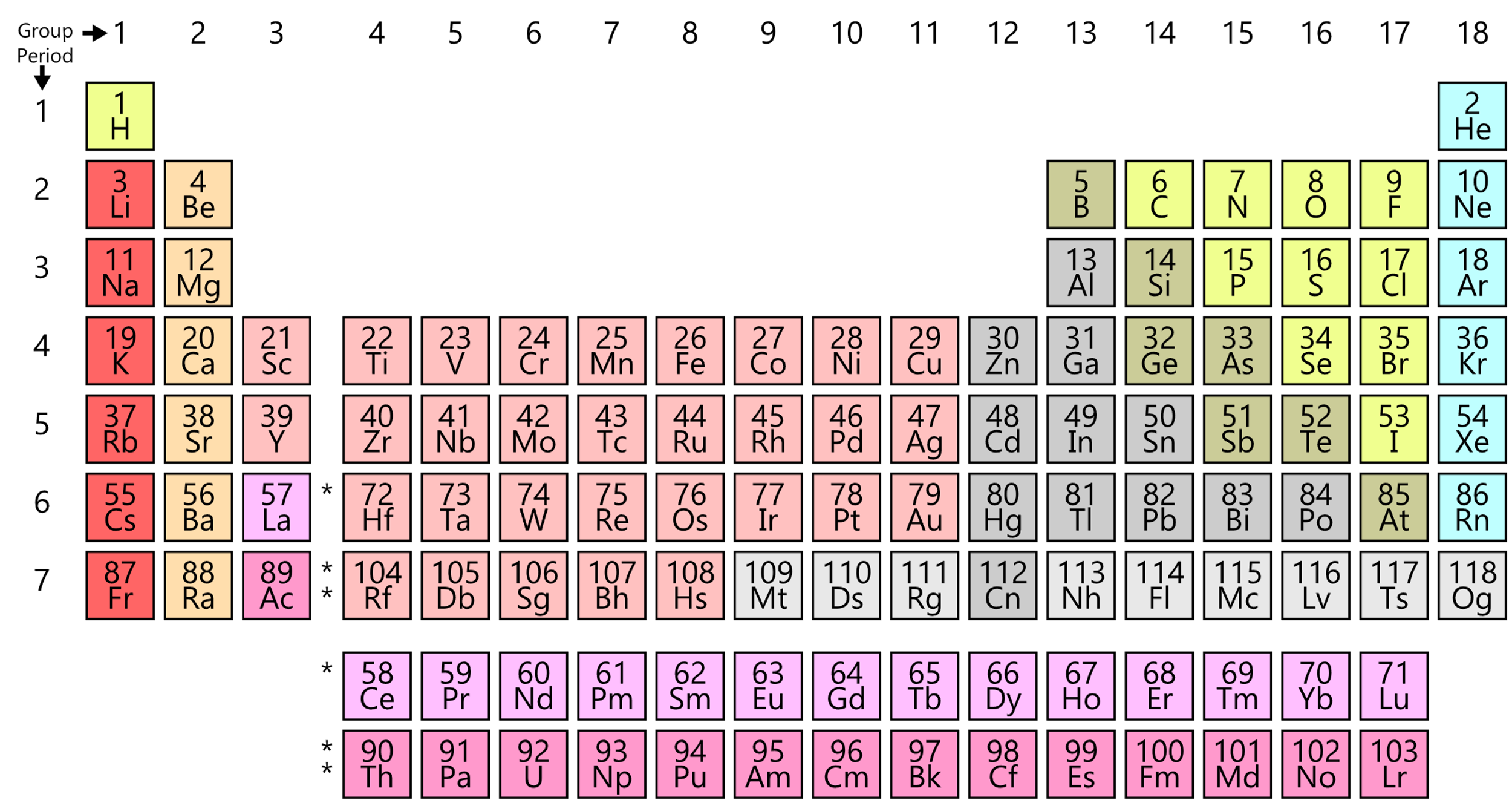 H, Hamiltonian
Periodic Table (МЕНДЕЛЕЕВ)
Pictures from en.wikipedia.org
Quantum mechanics
Useful information
Schrodinger equation
Ansatz
DNN
Architecture
Features
Results
Conclusion
Exact method   Ψ (FCI) :
n-Subset of one-electron orbitals from the N-set orbitals
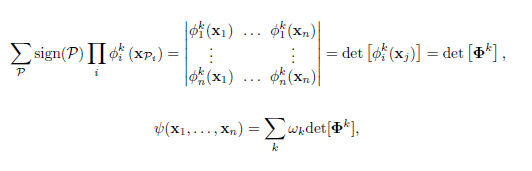 Slater Determinant
Linear combination of products
Wave function of many- electrons system
One-electron orbital: wave function for 1 electron
FCI limited for bigger systems !
Quantum mechanics
Useful information
Schrodinger equation
Ansatz
DNN
Architecture
Features
Results
Conclusion
ansatz
Ansatz : “idea of how to solve a problem” => Approximated wavefunction
Common one : Slater-Jastrow Ansatz
Different categories : Quantum Monte Carlo methods to many-body problems, a lot of particles
Variational Monte Carlo ( VMC)
Projector Methods:
Diffusion quantum Monte Carlo(DMC)
Auxiliary Field Quantum Monte-Carlo (AFQMC)
Coupled Cluster methods (CCSD(T)) => Often gold standards
Deep neural networks
Inspired from real neural networks
More than 2 layers
Quantum mechanics
Useful information
Schrodinger equation
Ansatz
DNN
Architecture
Features
Results
Conclusion
Simple DNN
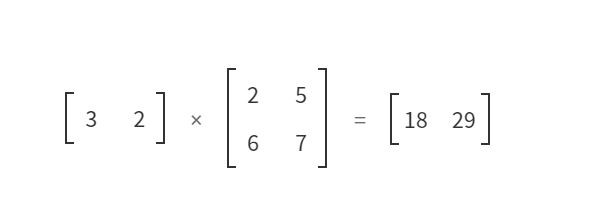 Hidden layer
Of 2 Neurons
Weights/
Parameters
Input 1
Neuron 1
Activations functions
First step
Output
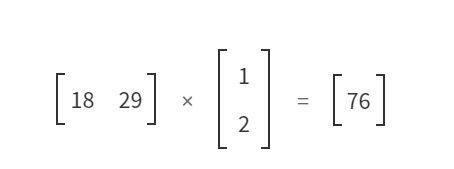 Neuron 2
Input 2
Simple network
Second step
From the article The basics of Deep Neural Networks, https://towardsdatascience.com/
Quantum mechanics
Useful information
Schrodinger equation
Ansatz
DNN
Architecture
Features
Results
Conclusion
Fermi-net
Variational quantum Monte-Carlo (VMC)
Avoid the use of finite basis set
Before: DNN used for others architectures, or bosons but limited for fermions
For previous works on fermions, small number of electrons of small accuracy
Quantum mechanics
Useful information
Schrodinger equation
Ansatz
DNN
Architecture
Features
Results
Conclusion
Fermi-net Architecture(1/2)
Output
4 Layers + the final linear layer
Inputs
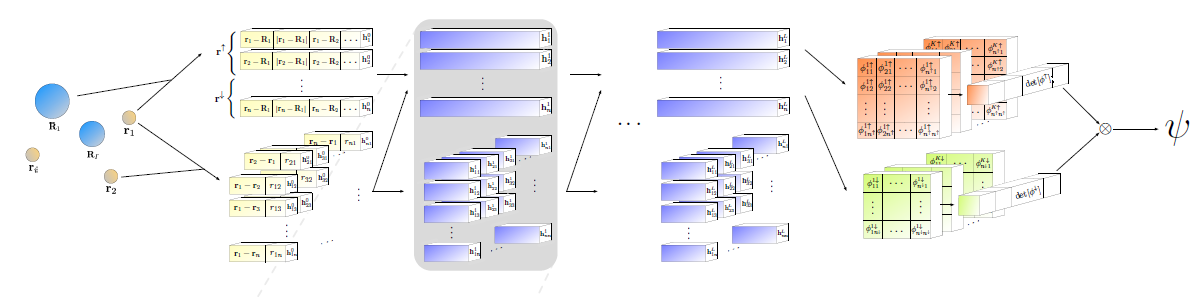 Features of single or 
pairs of electrons
wavefunction at that position
The Fermionic Neural Network (Fermi Net), Global architecture
Quantum mechanics
Useful information
Schrodinger equation
Ansatz
DNN
Architecture
Features
Results
Conclusion
Fermi-net Architecture(2/2)
The averages of features of electrons with the same spin
Concatenation of these features to
construct an equivariant function of electron position at each layer.
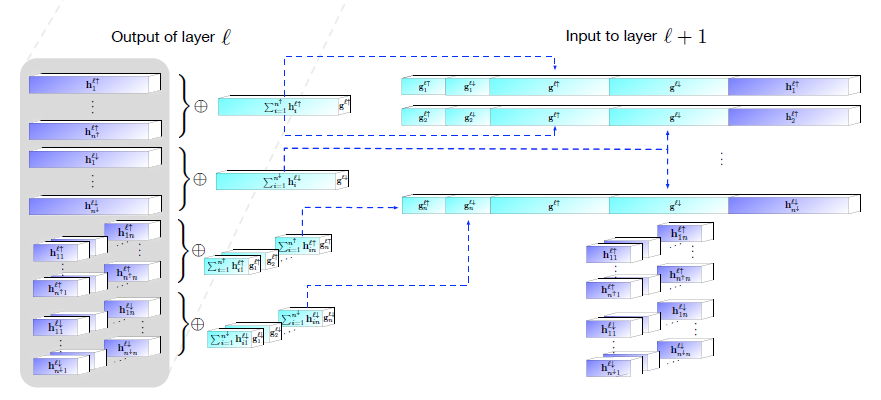 Detail of a single layer
Quantum mechanics
Useful information
Schrodinger equation
Ansatz
DNN
Architecture
Features
Results
Conclusion
features
9000 $ each !
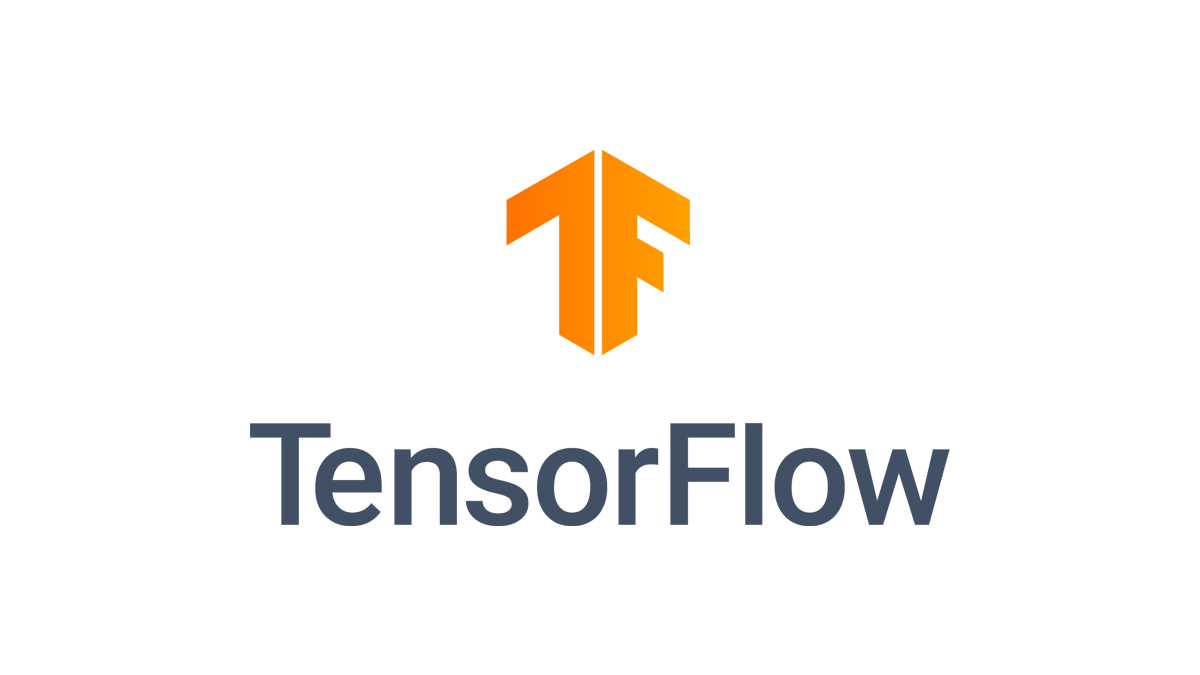 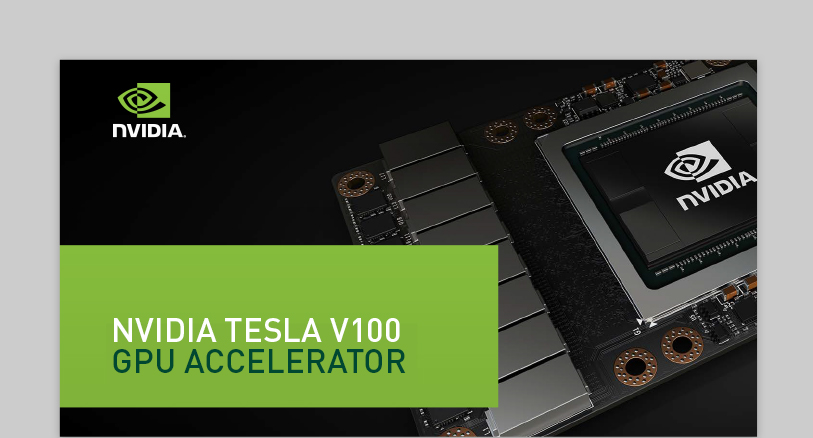 +
Ethene =8 x
=> 2 days
1 GPU => 2 weeks
Quantum mechanics
Useful information
Schrodinger equation
Ansatz
DNN
Architecture
Features
Results
Conclusion
Results 1/2
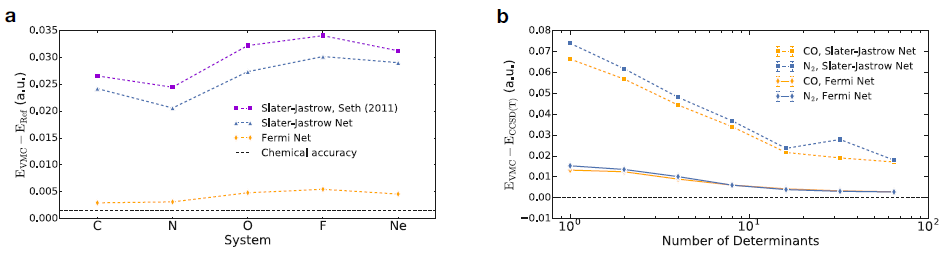 Reference : CCSD(T)
Energy(Milli-Hartrees) for some atoms with a single determinant.
Carbon monoxide and nitrogen energies with increasing numbers of determinants
Plot comparison of the error energy for the Fermi Net against the classic Slater-Jastrow Ansatz (VMC) and classic VMC Net
Quantum mechanics
Useful information
Schrodinger equation
Ansatz
DNN
Architecture
Features
Results
Conclusion
Results 2/2
Correlation with references
References
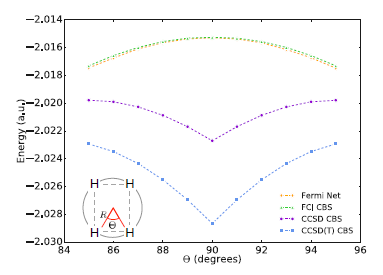 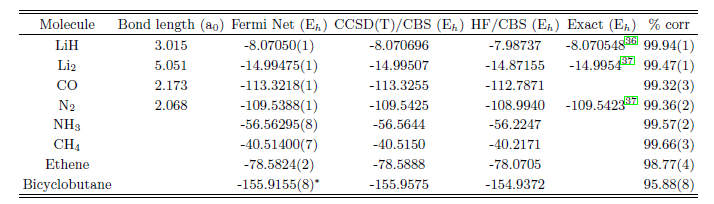 Ground state energy for small molecules
Others states or others geometries: The H4 rectangle: Comparison between CCSD(T) 
and Fermi-Net
To conclude
High accuracy calculations of challenging systems.
VMC method competitive and sometimes better than the best methods
Need only one set of training parameters
Not have to choose a finite basis set => common source of errors.

Limits and Improvements : 

Larger systems. 
Computation time
Wavefunction for projector QMC methods. 


“This has the potential to bring to quantum chemistry the same rapid progress that deep
learning has enabled in numerous fields of artificial intelligence.”
To go further…
The Einstein Enigma, José Rodrigues Dos Santos
Novel that popularizes the main concepts of quantum physics